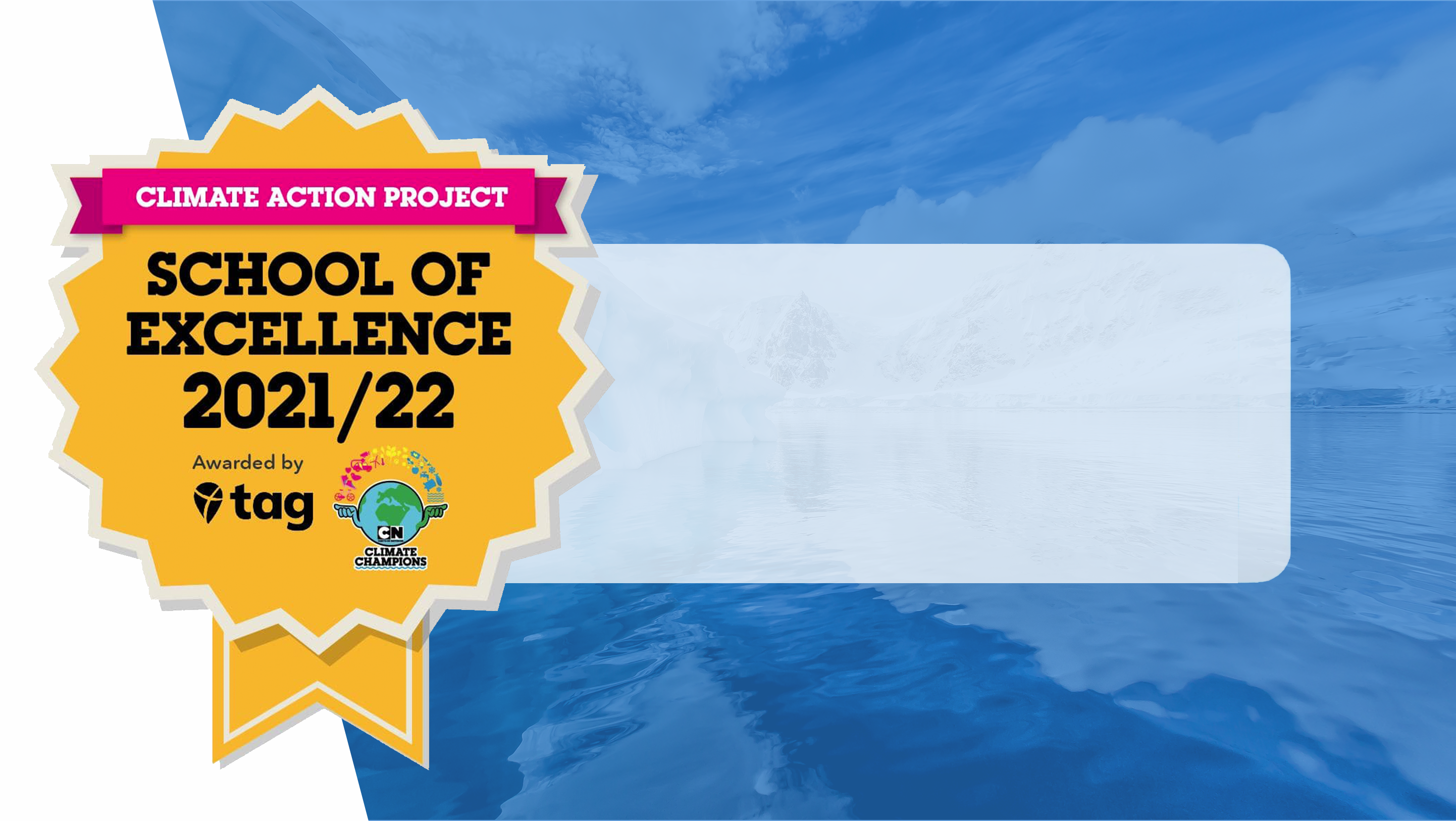 School Name here